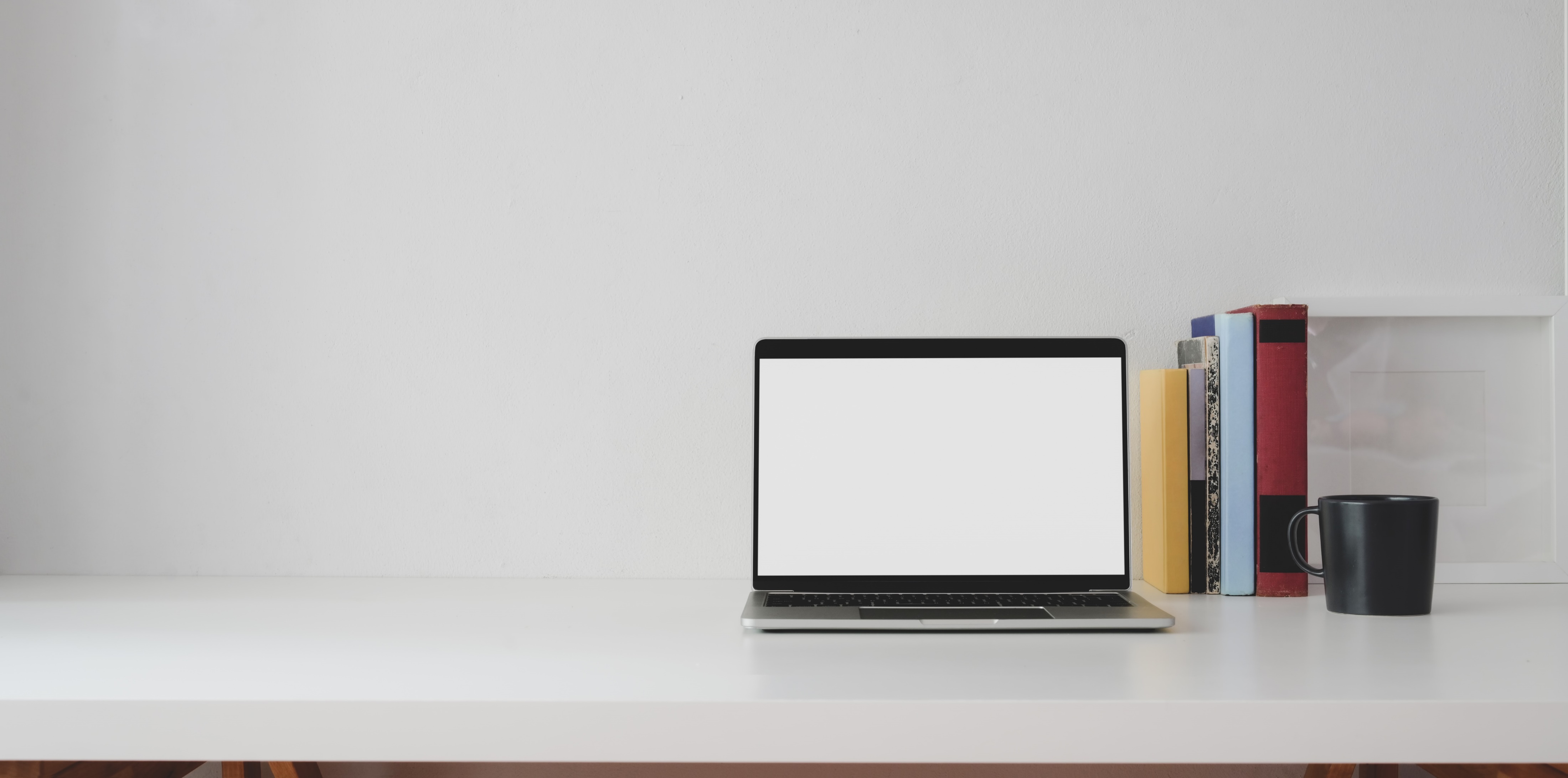 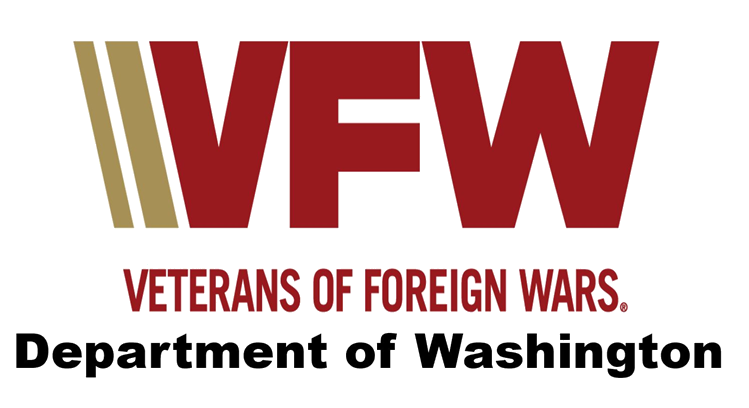 Social Media and 
Public Affairs
Communications

Tips & Advice
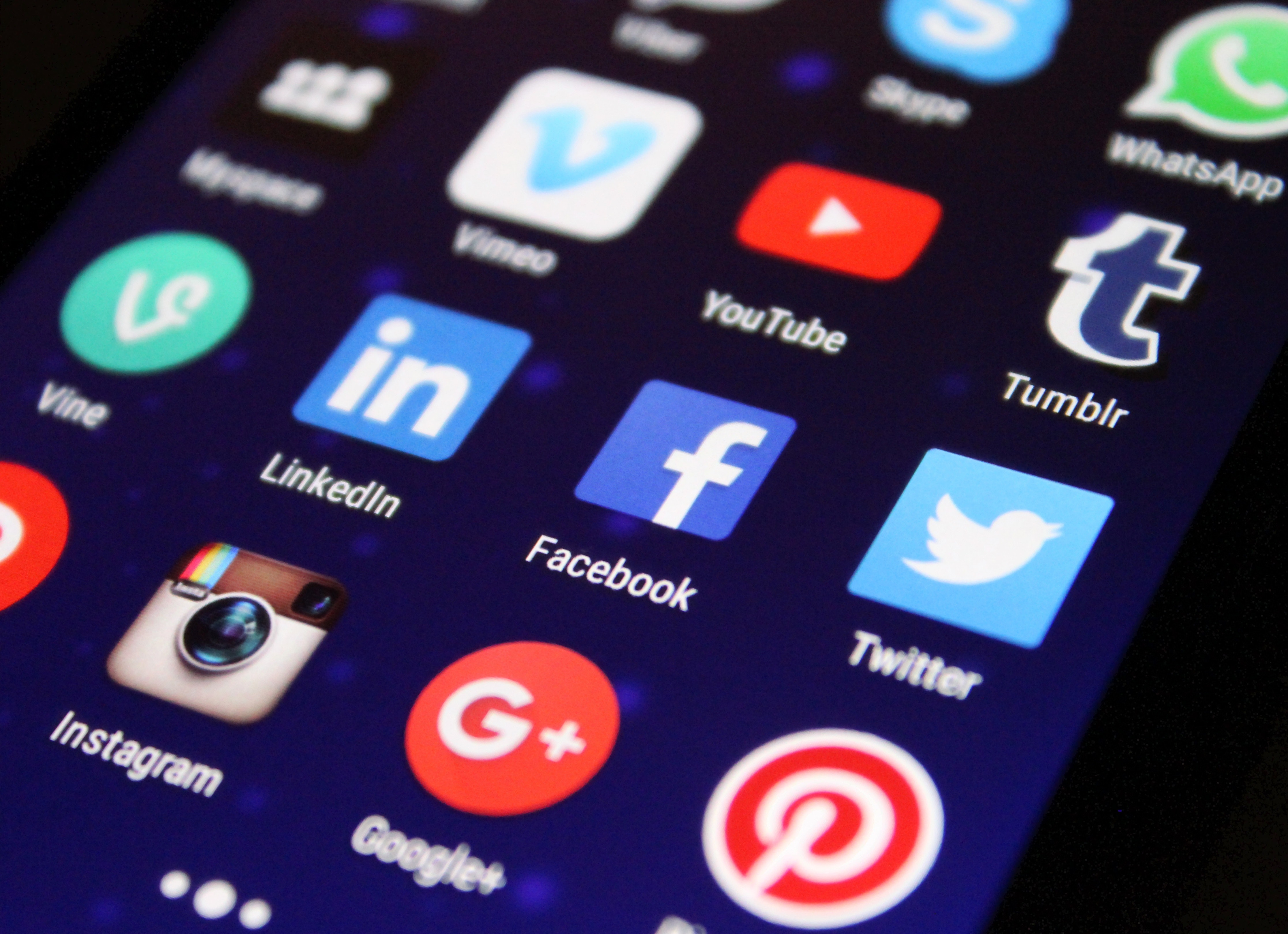 Walt Tanimoto, Social Media Chairman, School of Instruction 09/05/2020
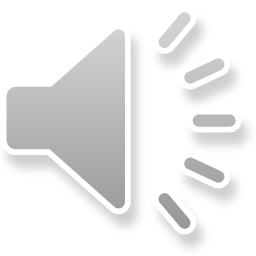 Topics
Social Media
Do’s and Don’ts
Customize Post and Events

Public Affairs and Communications
Announcements
Articles

References
Social Media Do’s and Don’ts
Do (Promotes the VFW):
Post (Timely)
Look, Dress, Language
Images and video
Descriptions
Positive
Community Interaction
Sponsors and Sponsorships
Grants
Scholarships
Membership
Successes/Milestones
Don’ts (Questions the VFW):
Bar activity
Gambling
Politics
Posts that stains the image of the VFW, veterans, families, and other groups, races, religion, etc.
Go against the VFW
Not supportive of the VFW
Slander, attack, talk down
Violate Copy Rights
Violate laws, Policy, etc.
Customize Posts and Events
Customize cover photos
Use images or videos for post
Schedule posts
Add sound, music, video, etc
Go Live
Pre-Record videos
Customize Example
Photo Credit:  WDVA Veterans Cemetery
Public Affairs and Communications
Advertise & Announce Events
Paper
Radio
Social Media

Communicate Successes and Activities
Community Interactions - Write Articles
Essay Winners, Food Drive, Donations, Etc

Use VFW Release Form

Use VFW Templates
Reference
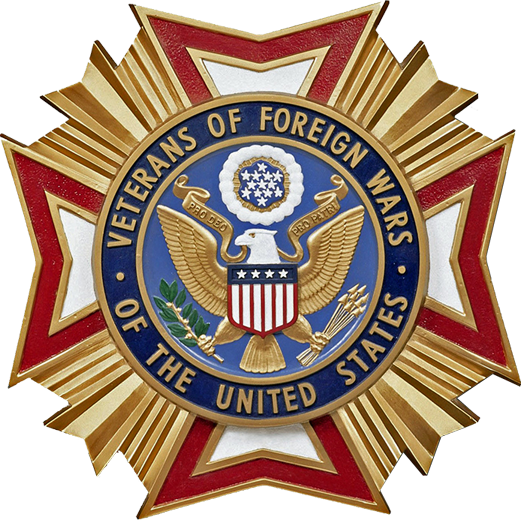 Log in to VFW.org
https://www.vfw.org/my-vfw/vfw-training-and-support/communications-and-public-affairs
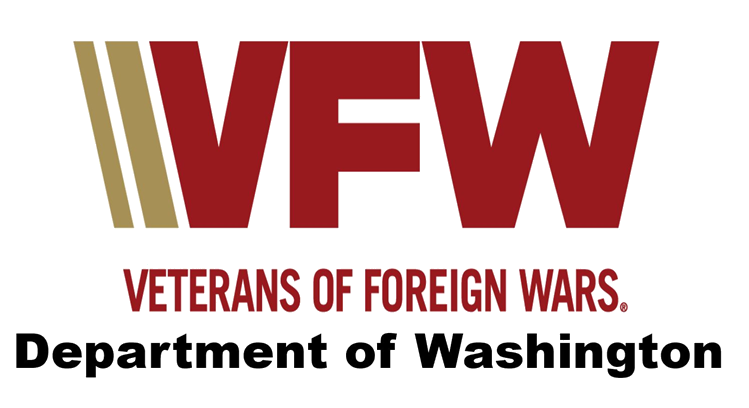 Walt Tanimoto
Email:  WaltT@vfwwa.net
Cell:  (253) 797-6933
Credit: Music: https://www.purple-planet.com
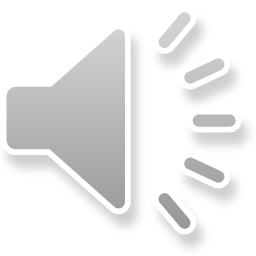